Les écrans sur la scène
Le cinéma
Le « cinéma-théâtre » : 
Marc Hollogne, L’illuminé
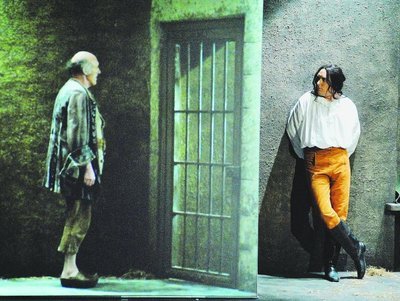 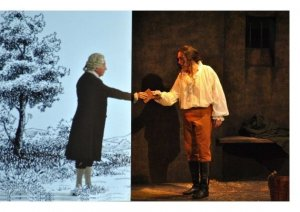 Les fonctions de la vidéo
Ouvrir sur le monde extérieur : Alexis
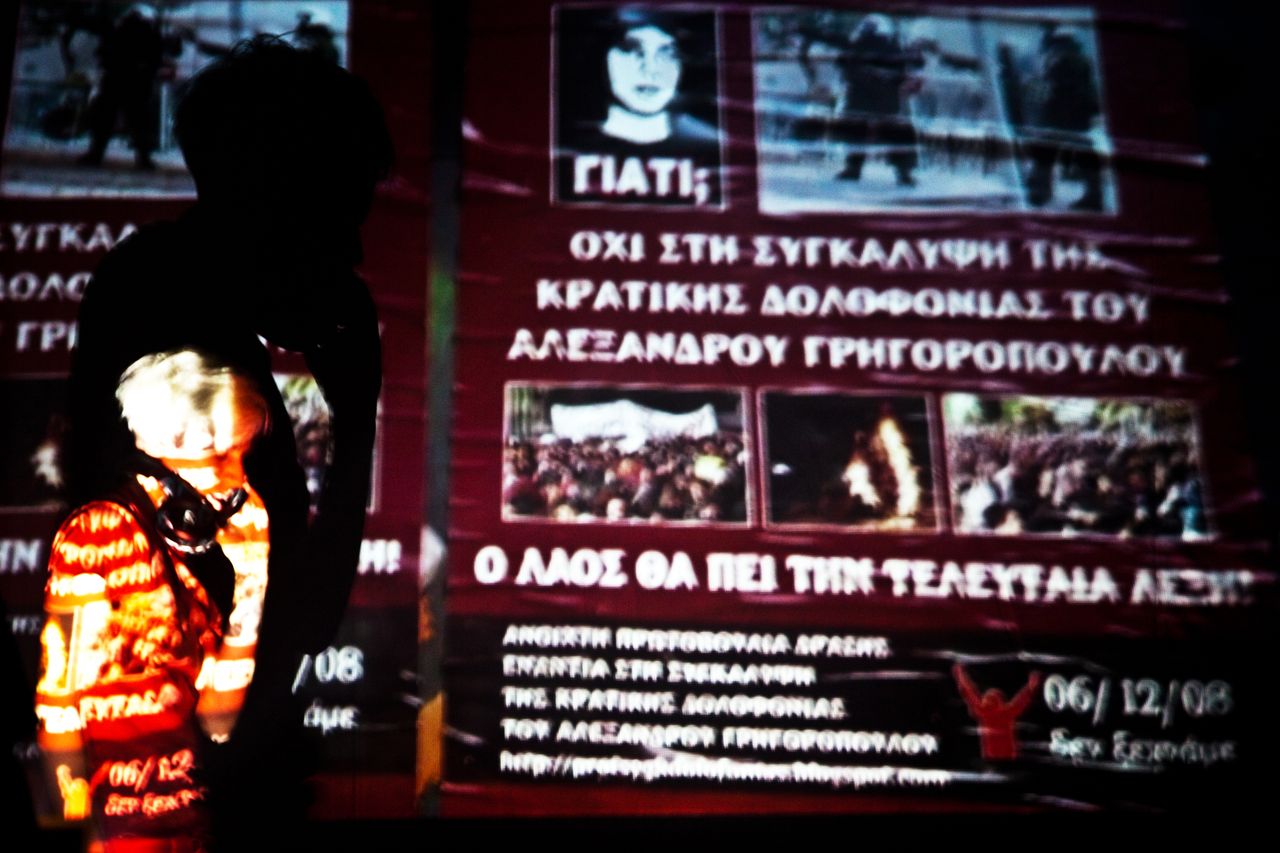 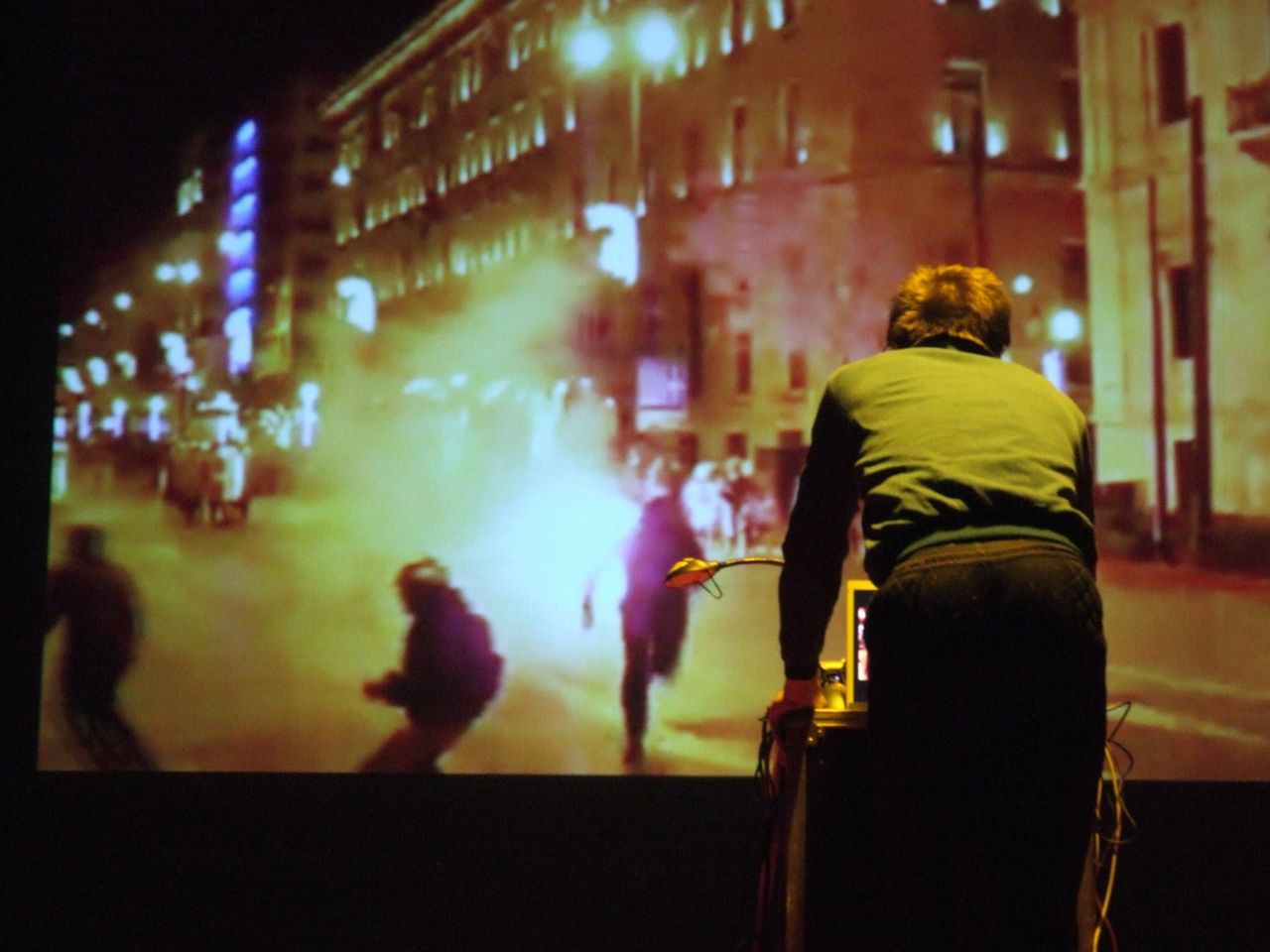 La scaphandrière
Révéler des images mentales, le travail de la mémoire
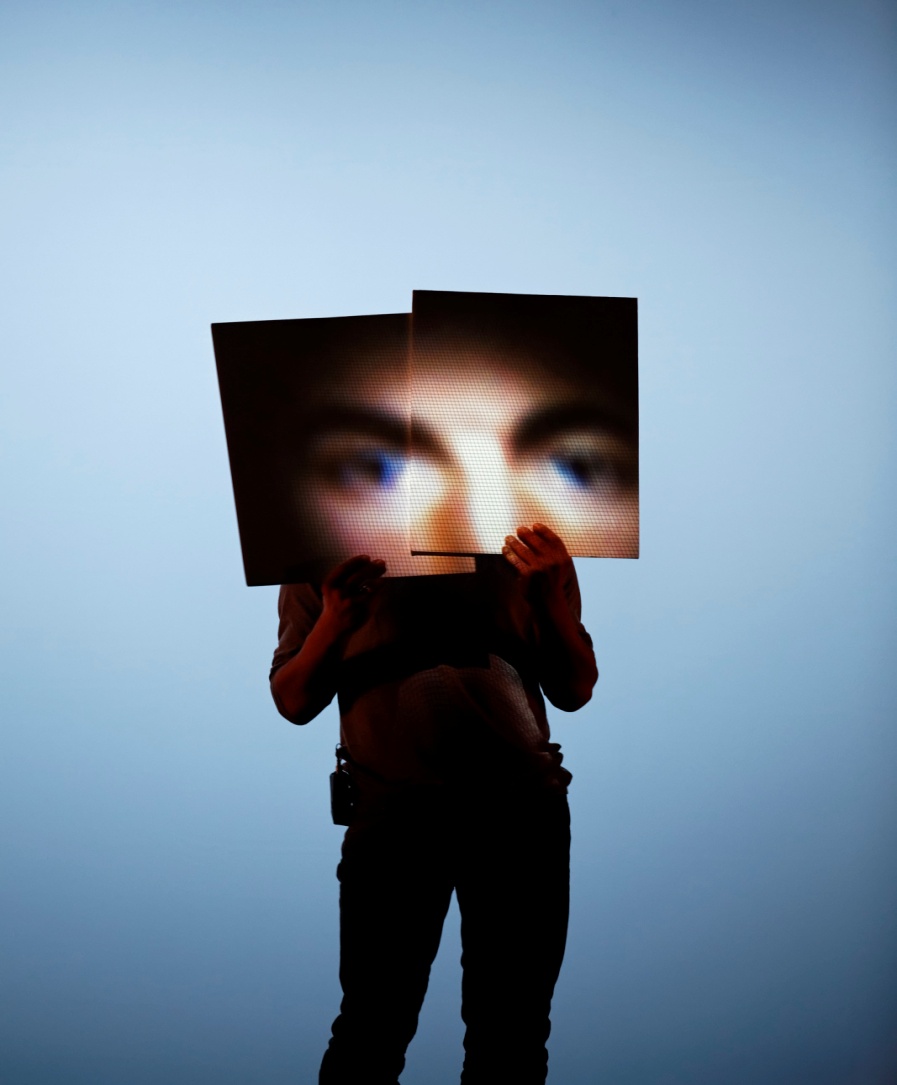 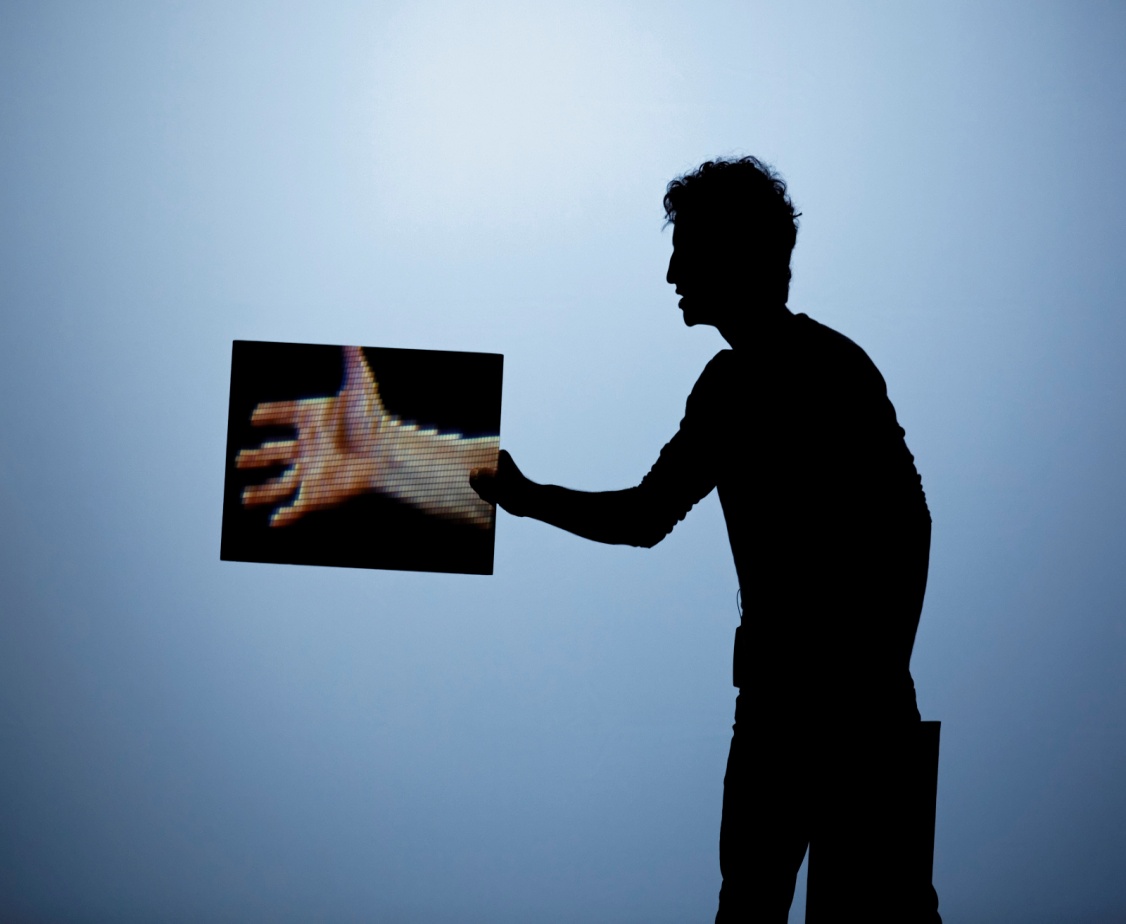 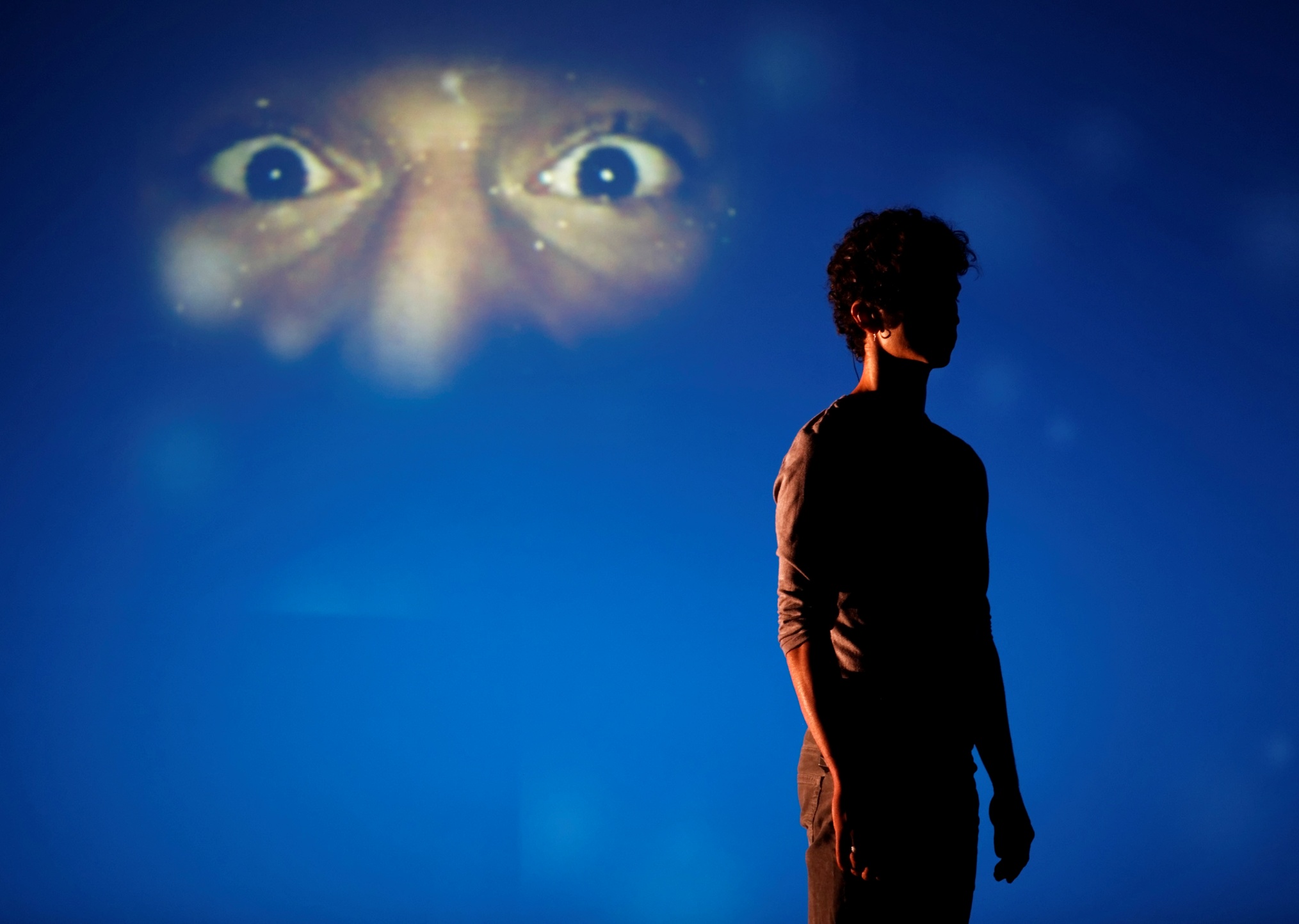 Donner à voir ce qui n’est pas montrable sur un plateau
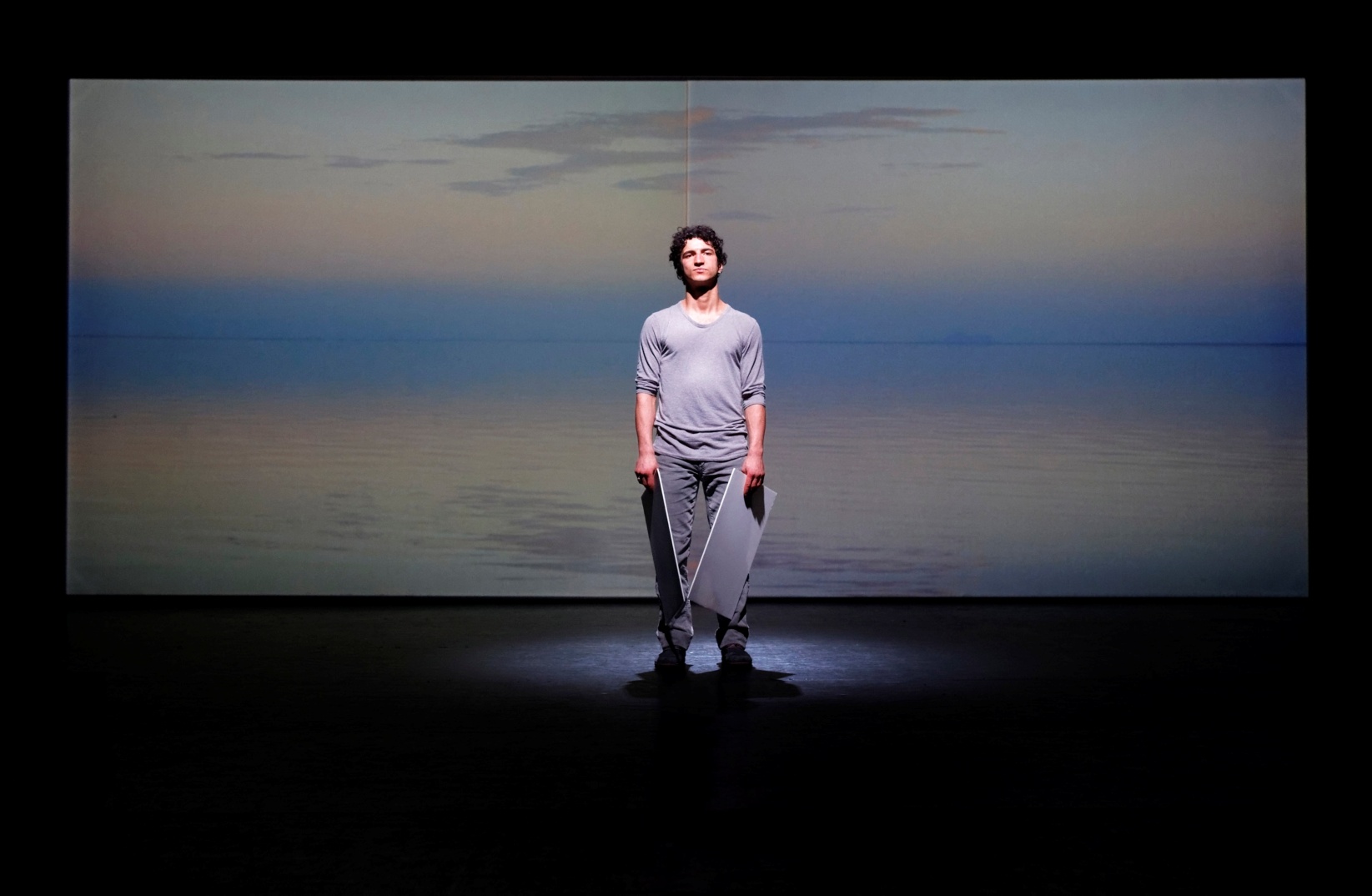 Proposer un dispositif de « contrôle » du spectacle
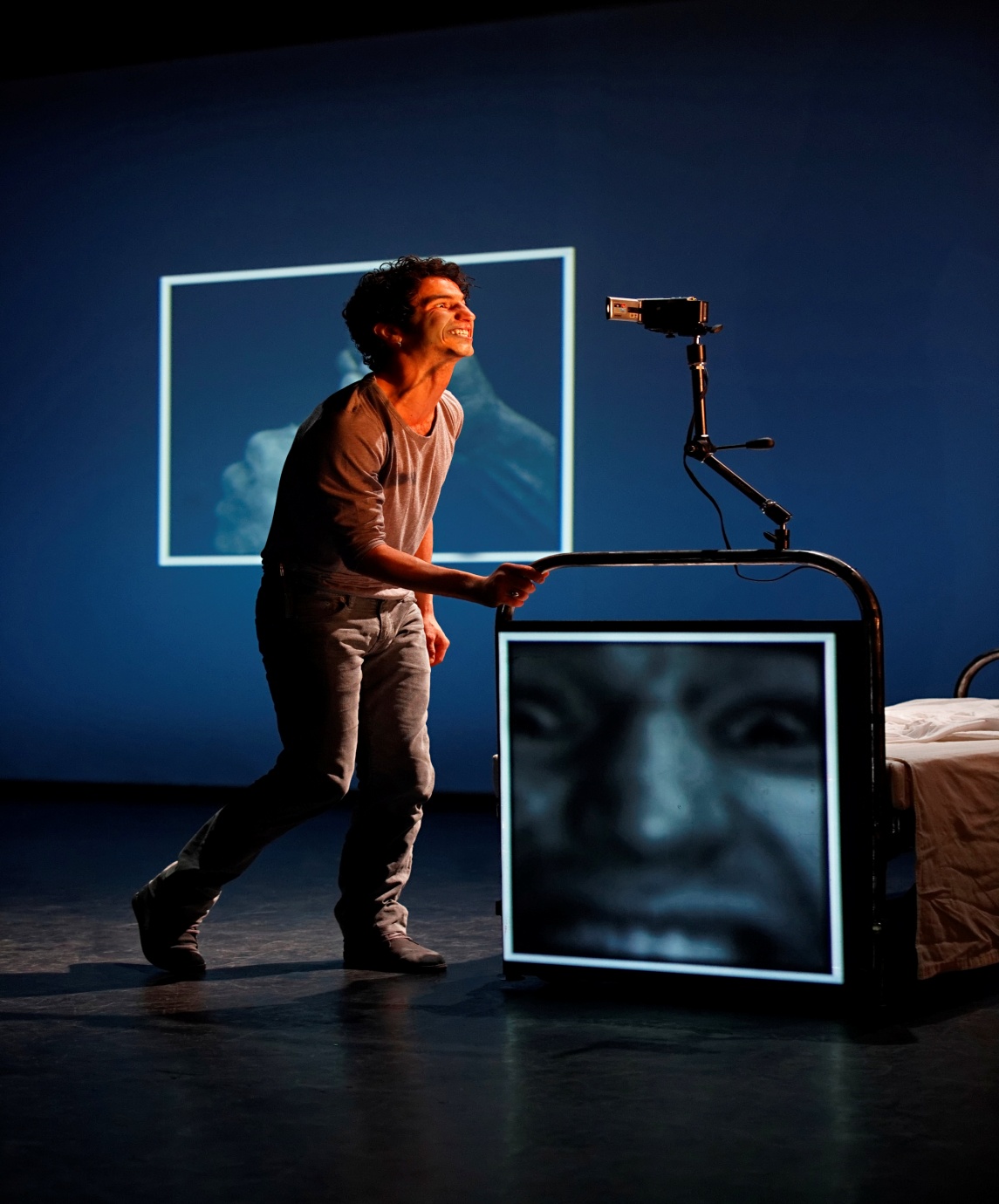  Faire du texte une image
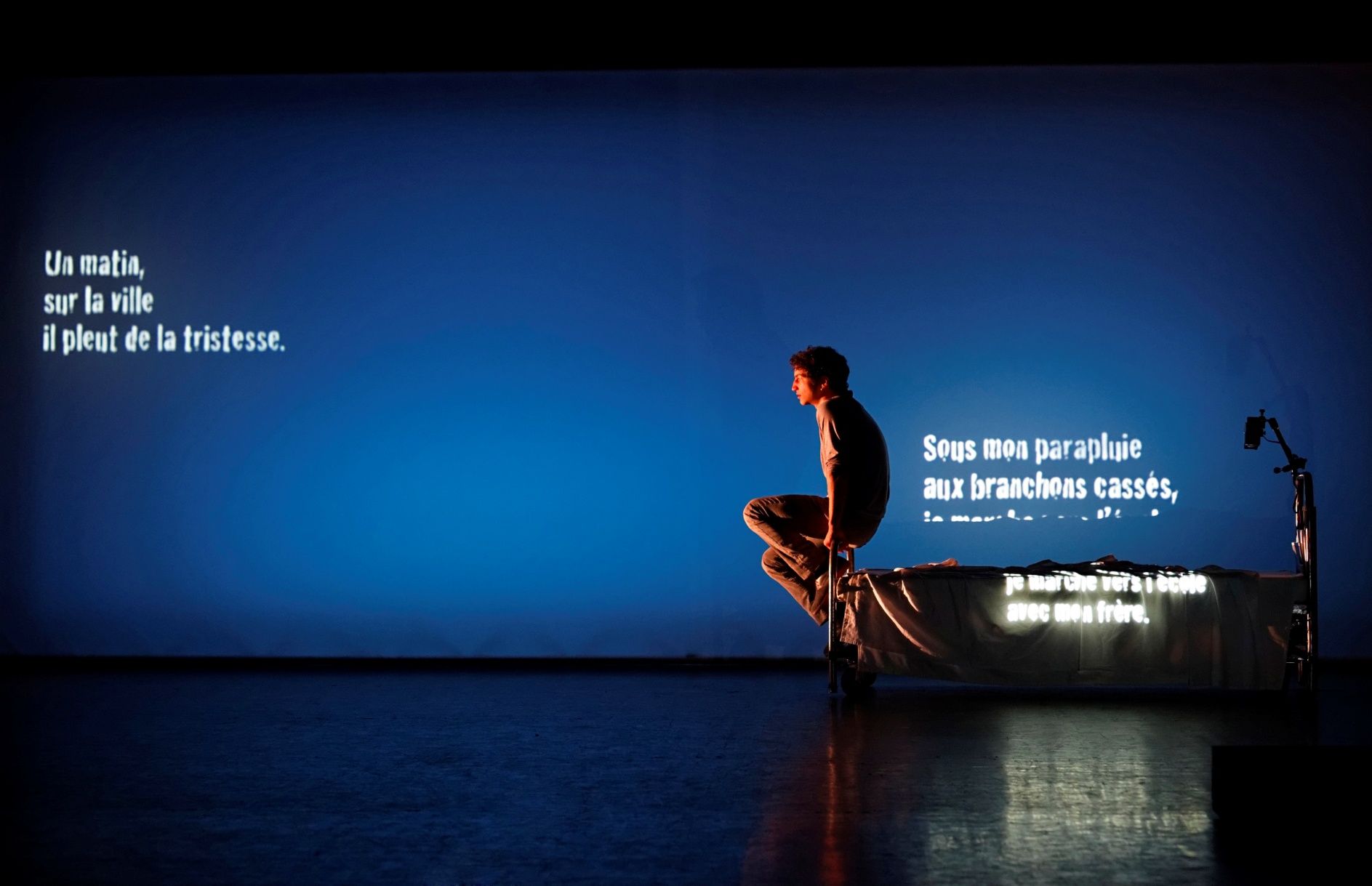 Proposer un dispositif de « contrôle » du spectacle
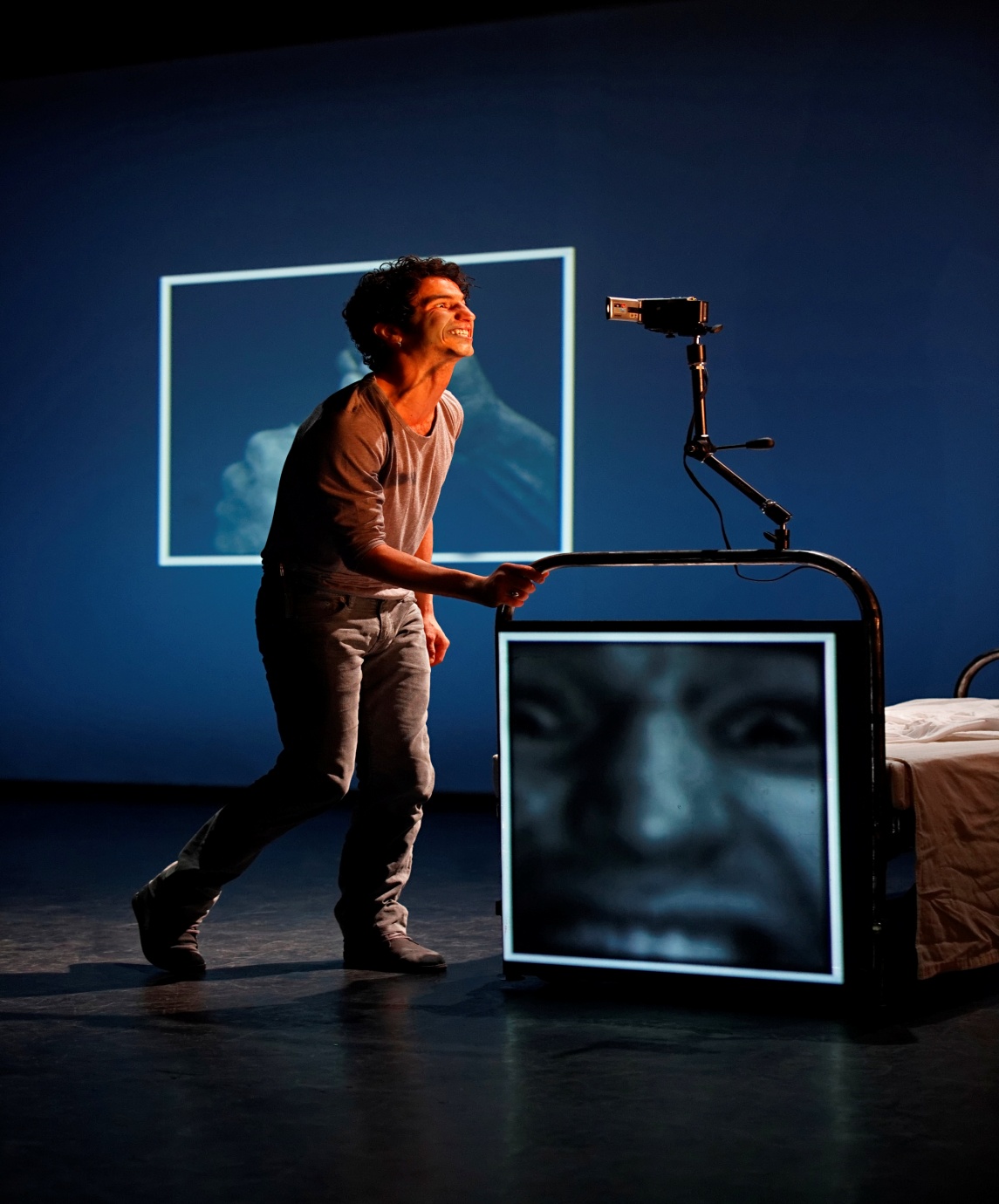 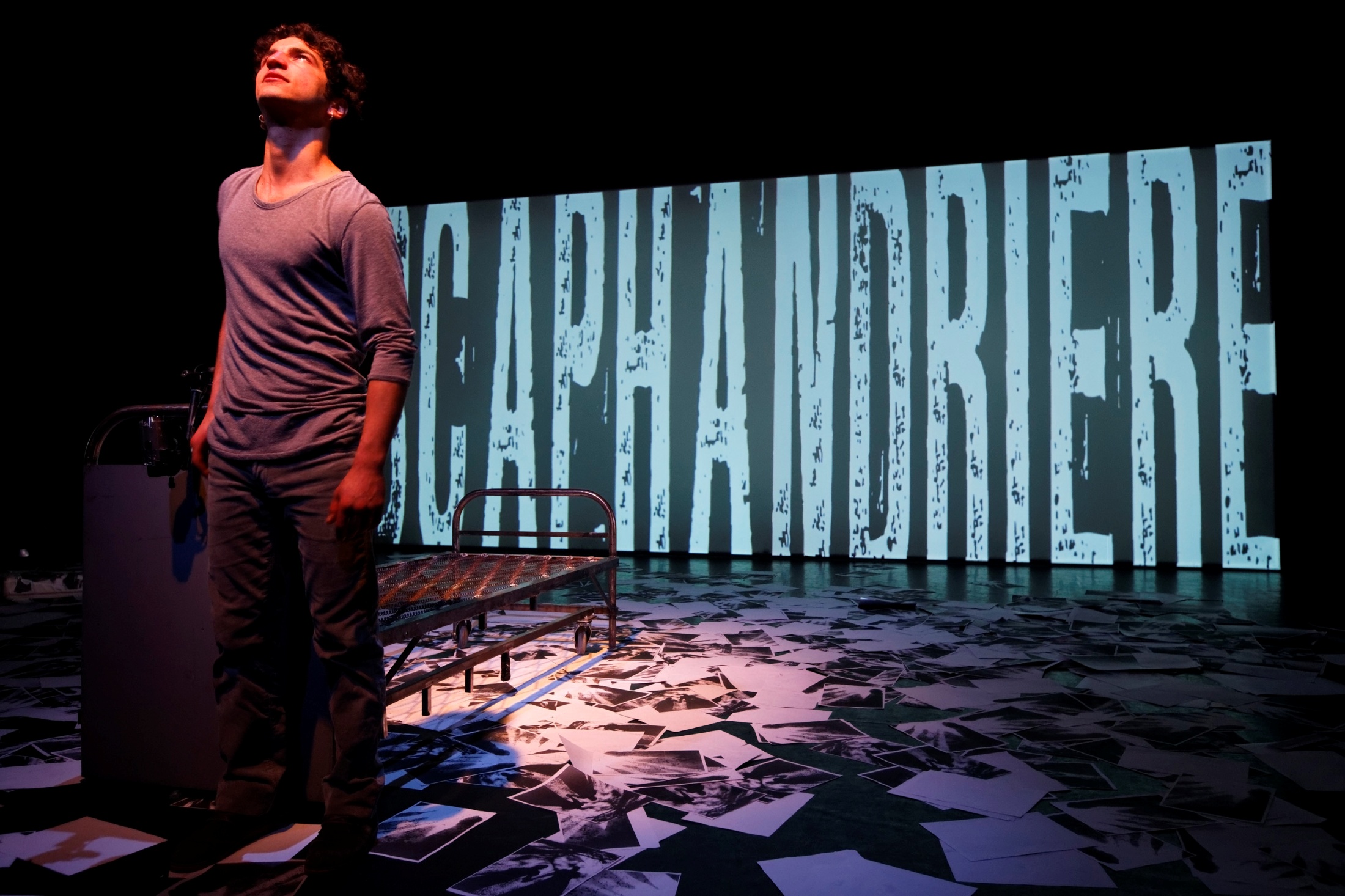 Démultiplier, éclater les points de vue sur l’acteur et le personnage :
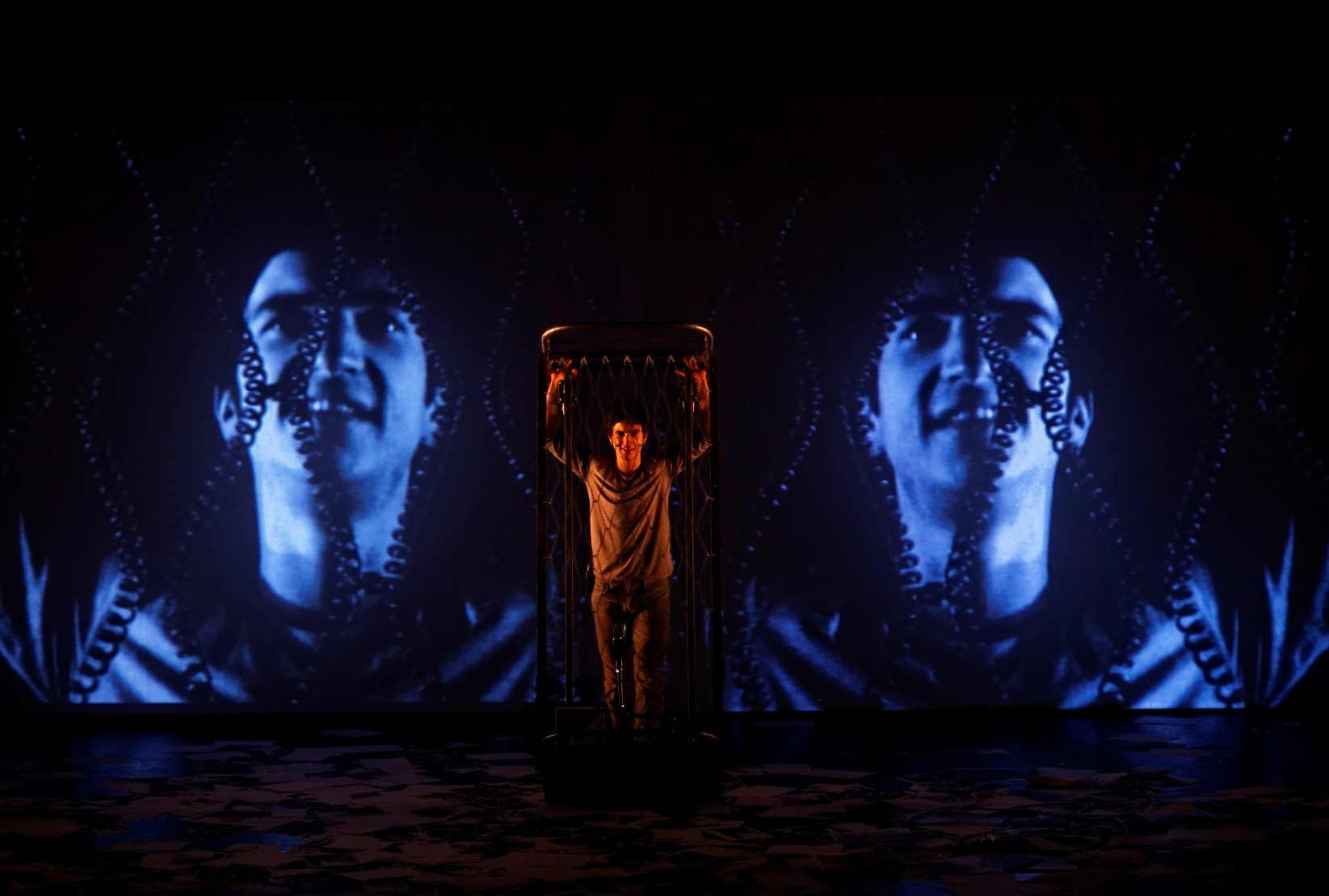 La scaphandrière
Scénographie Ludovic Fouquet : cf le site de sa compagnie « Songes mécaniques »
Abolition de la frontalité : plusieurs regards, plusieurs images simultanées, plusieurs plans. « Approche cubiste » de la scène.

Ouverture à l’infiniment intime / l’infiniment grand

Abolition des limites spatiales, temporelles

Glissements réel / imaginaire, vécu / fantasmé

Bouleversement des rapports d’échelle, foisonnement des images

EFFETS sur le spectateur :  questionnement , perturbation de la perception, mais ACUITE du regard et EMOTIONS renforcées.
Les « écrans »
Nombre?
Dimensions?
Nature?
Disposition sur le plateau?
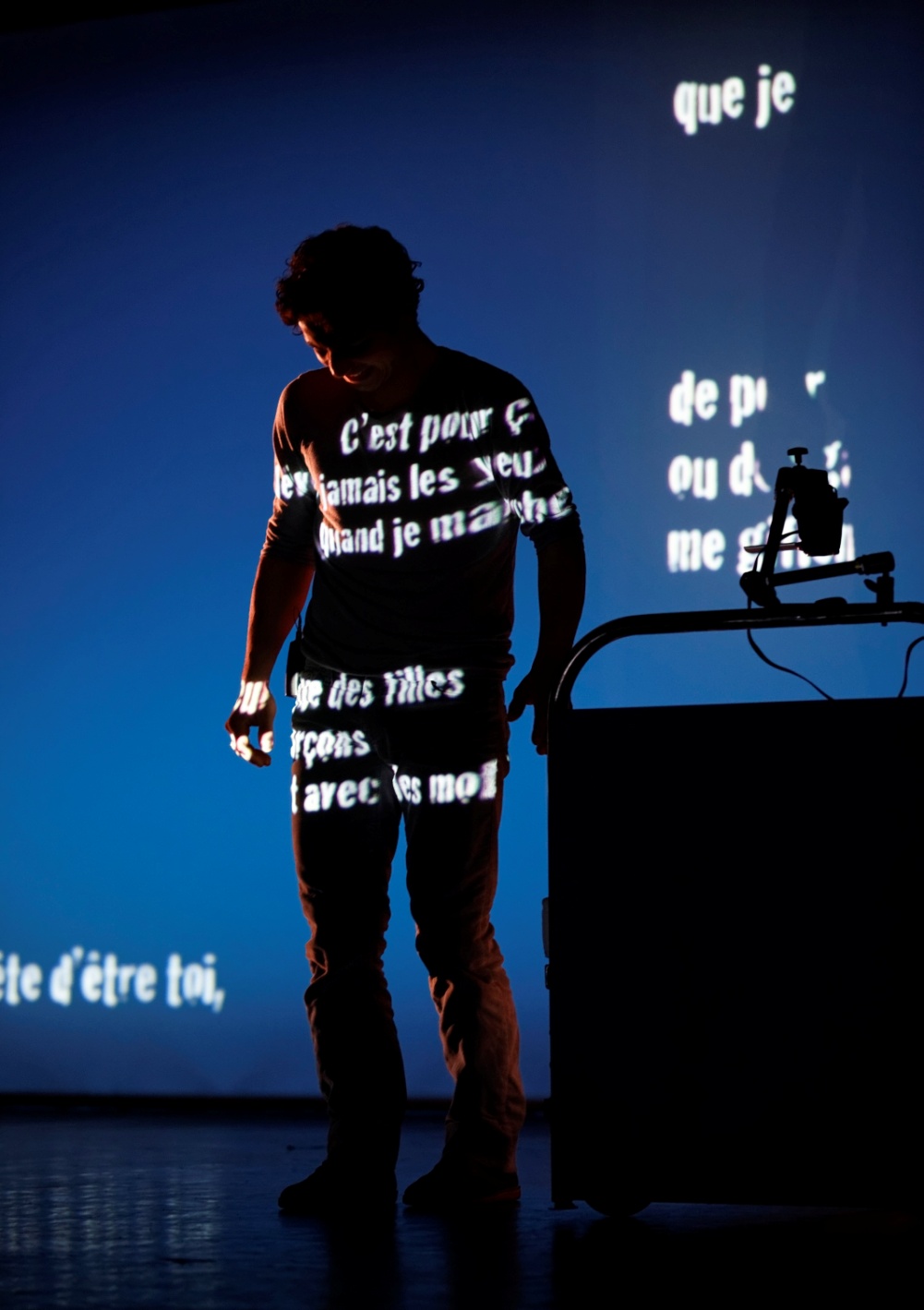 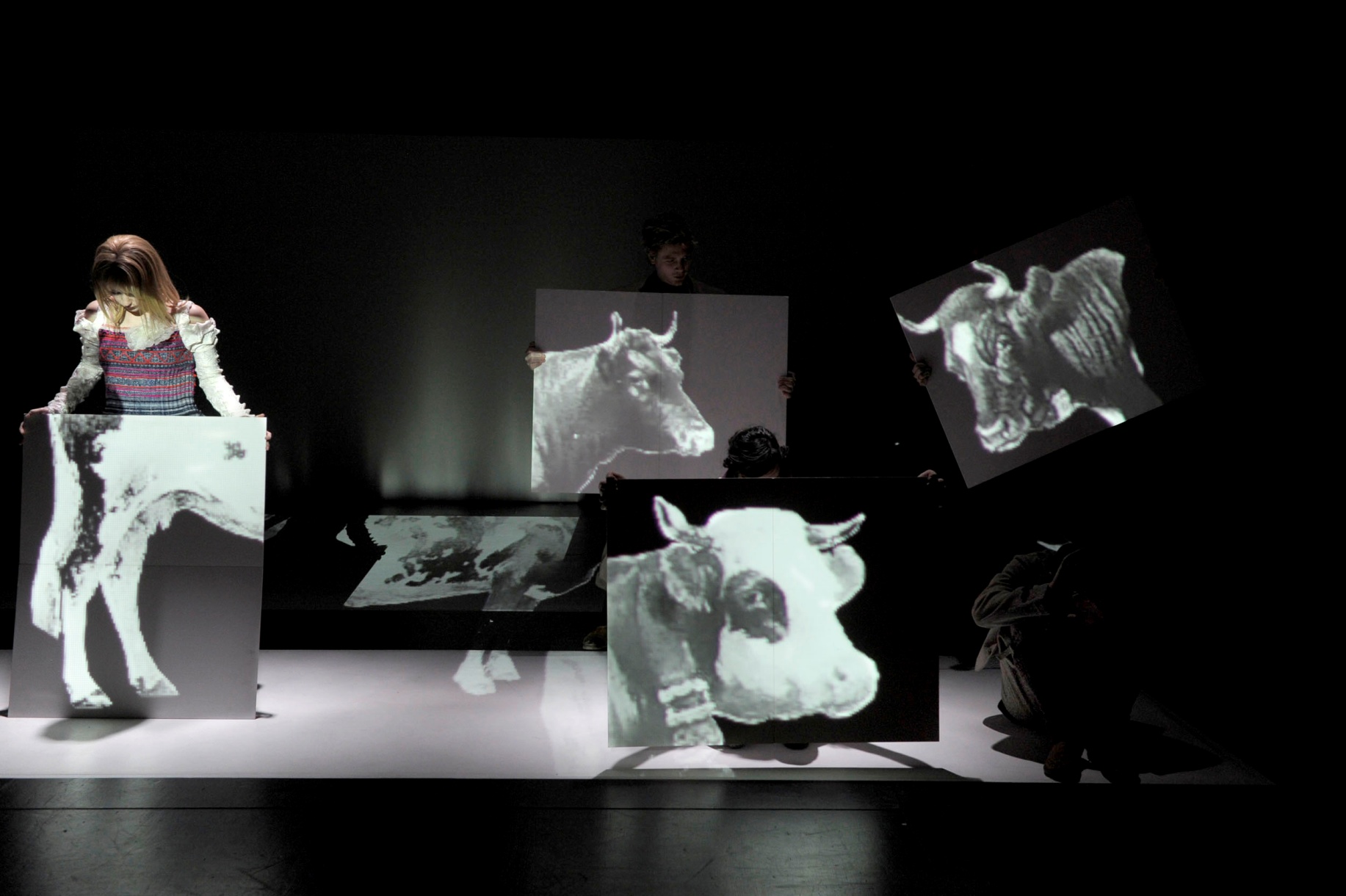 Les images projetées
Sont-elles :
illustratives? référentielles? symboliques? 
« brutes »  ou retravaillées?
« illusionnistes »?
figuratives ou abstraites? oniriques?
produites en direct ou préparées à l’avance? 
Voit-on « l’appareil technique» ou est-on sous l’effet de l’illusion?
A quel moment interviennent-elles?
Ont-elles une fonction esthétique?
Le comédien au sein du dispositif
Joue-t-il DANS l’image?
Joue-t-il AVEC elle? (comme avec un personnage)
La manipule-t-il? Dans quel but?
Quel est l’effet de l’image sur la « présence » de l’acteur? 
Quand c’est l’image de l’acteur qui est projetée, quel est le rapport entre le corps vivant et le corps dématérialisé?
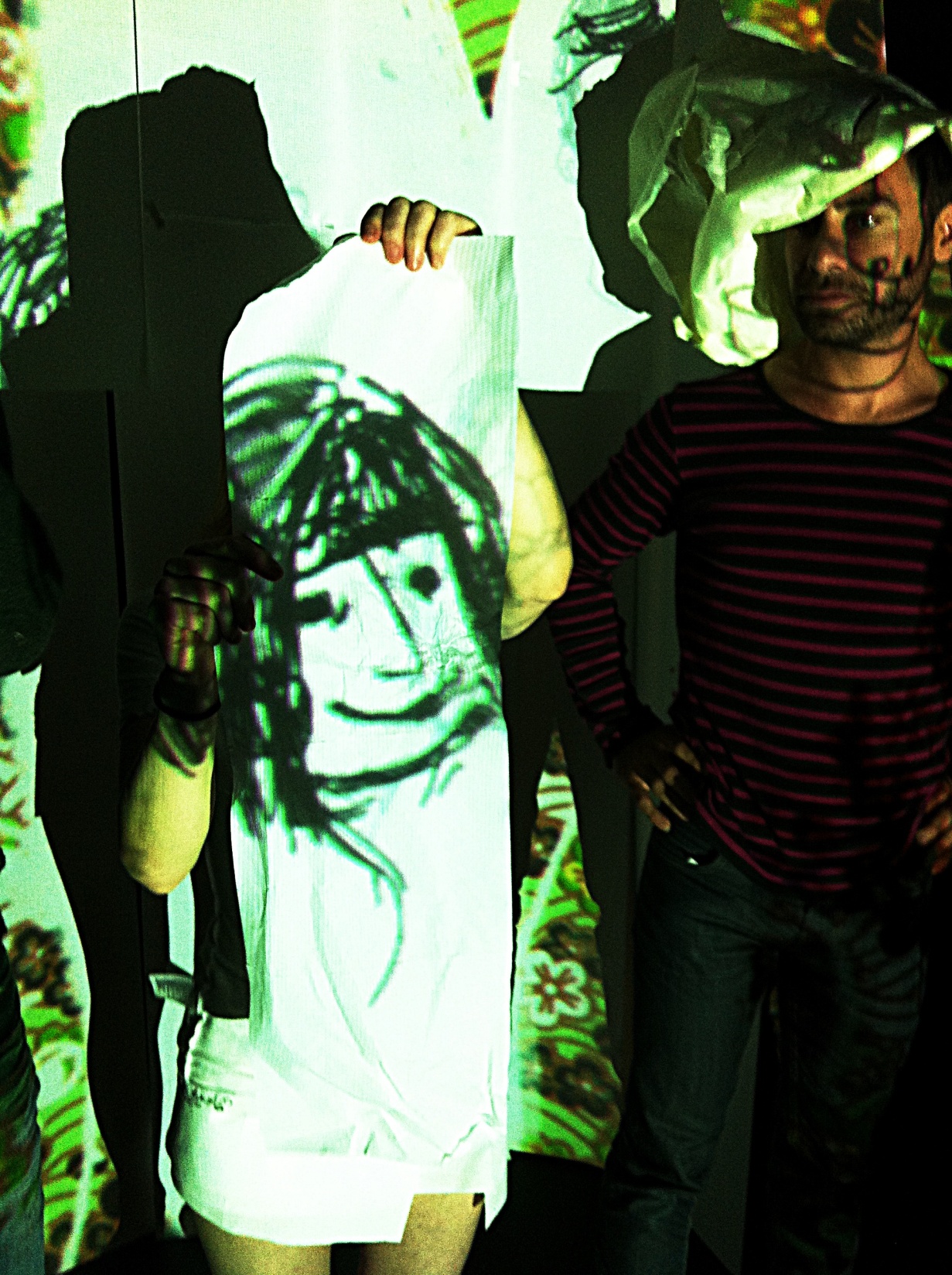 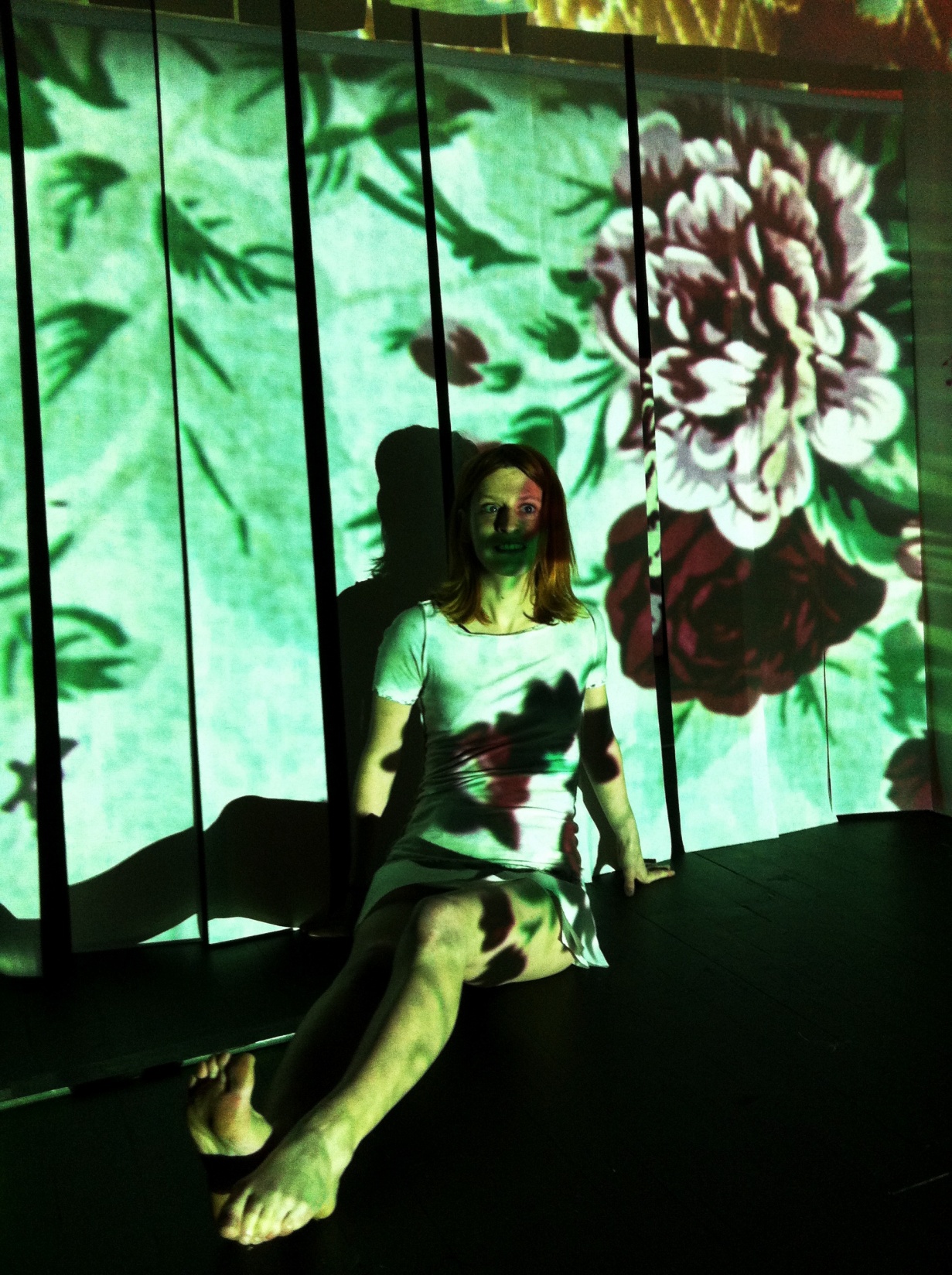